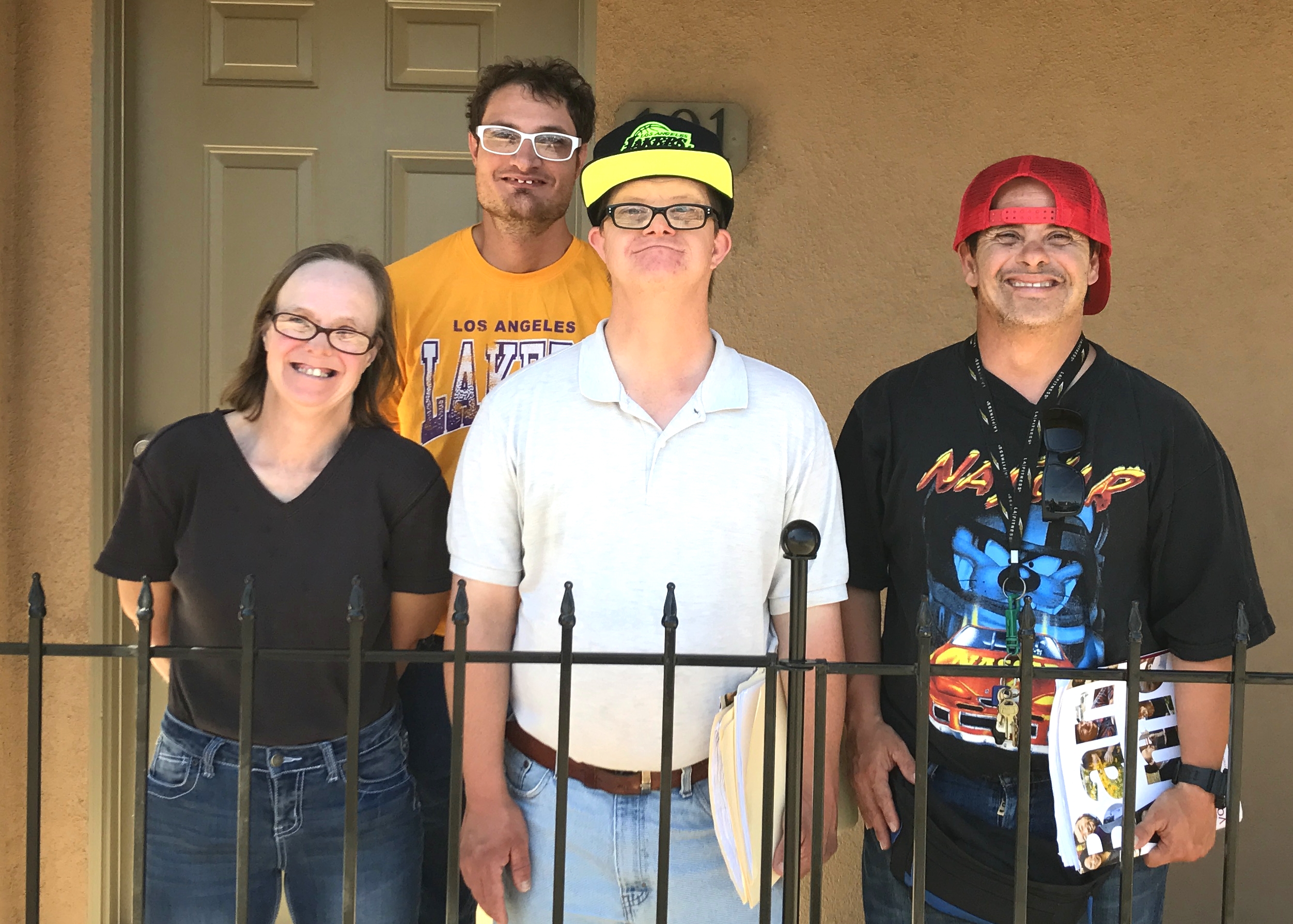 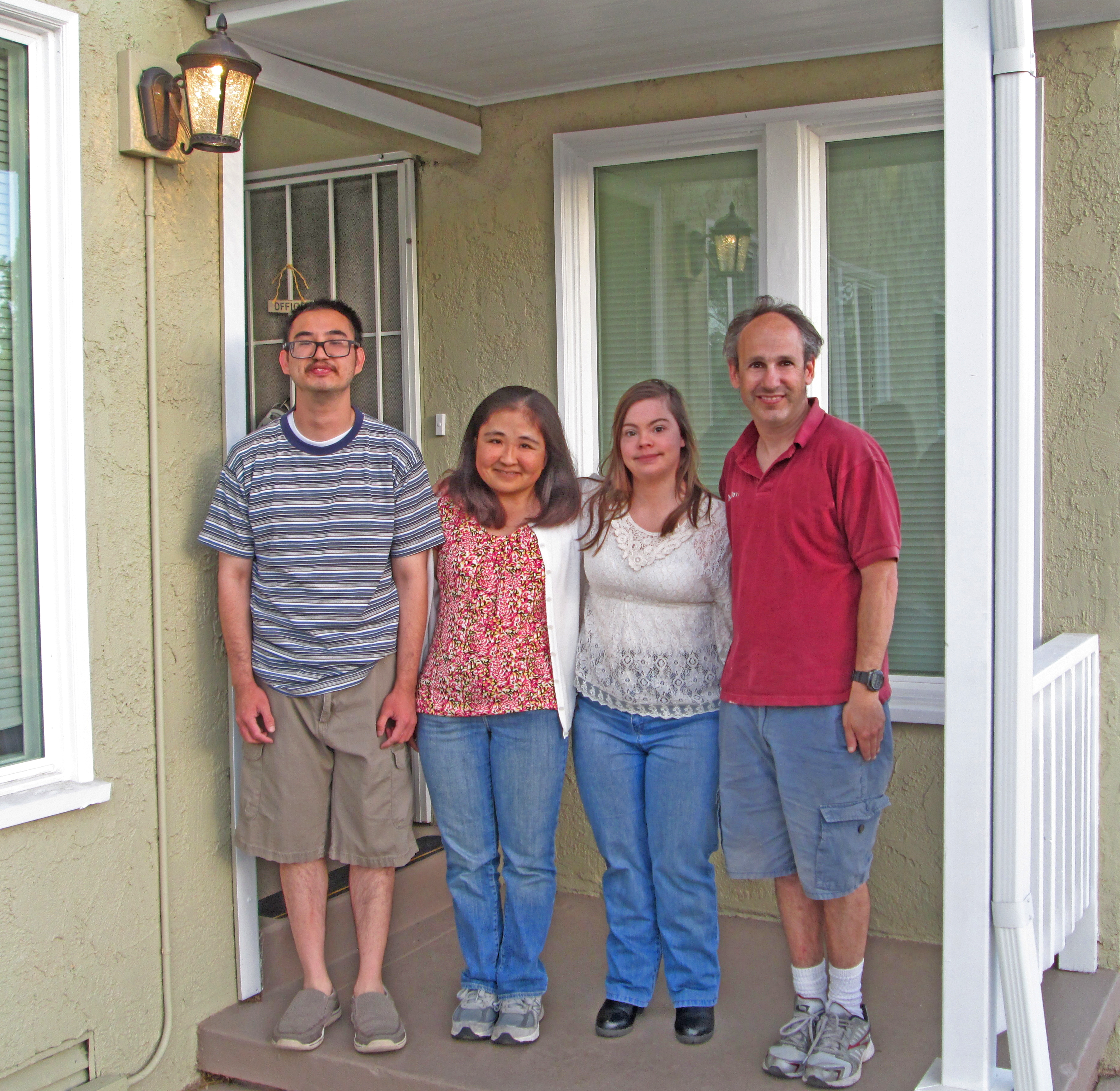 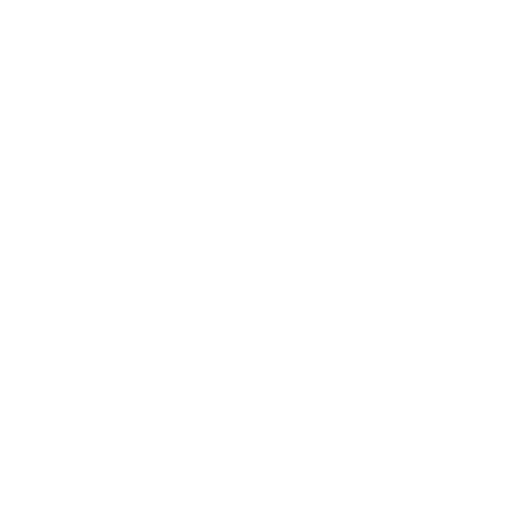 STATEWIDE STRATEGIC FRAMEWORK
for Expanding Housing Opportunities for People with Intellectual and Developmental Disabilities
Presenters
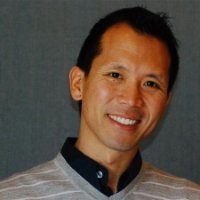 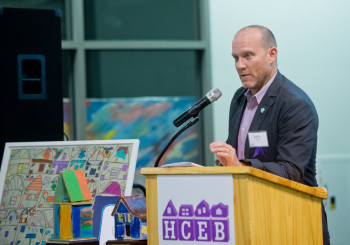 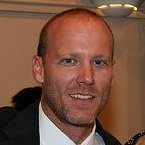 Steven Shum
Associate Director, CSH
Darin Lounds
Executive Director, HCEB
Vice President, LHA
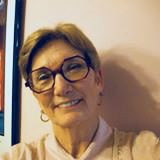 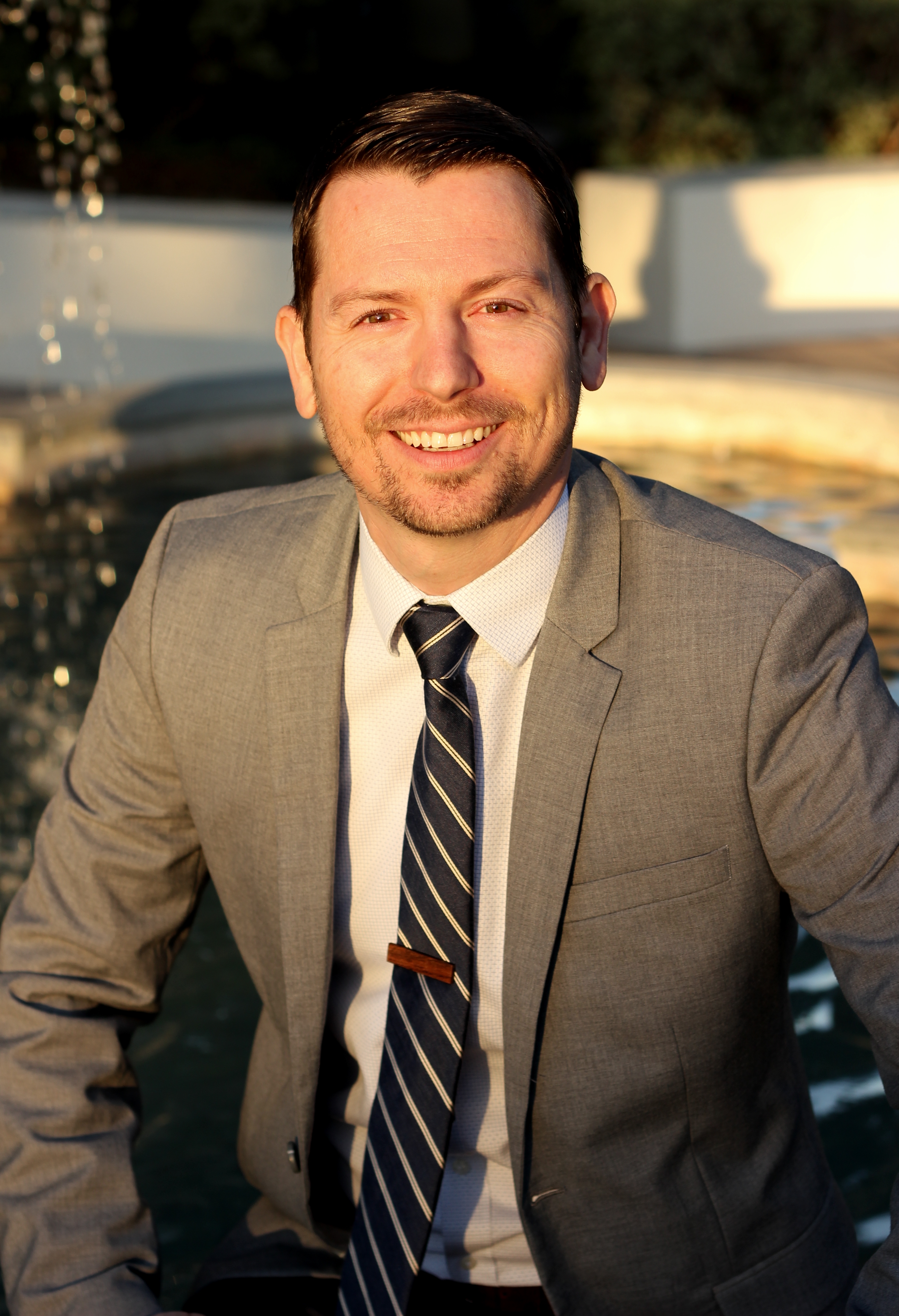 Ian Nevarez
Mgr. Comm. Rel., HOPE
Administrator, LHA
Patty Evans
Consultant
Scope of Presentation
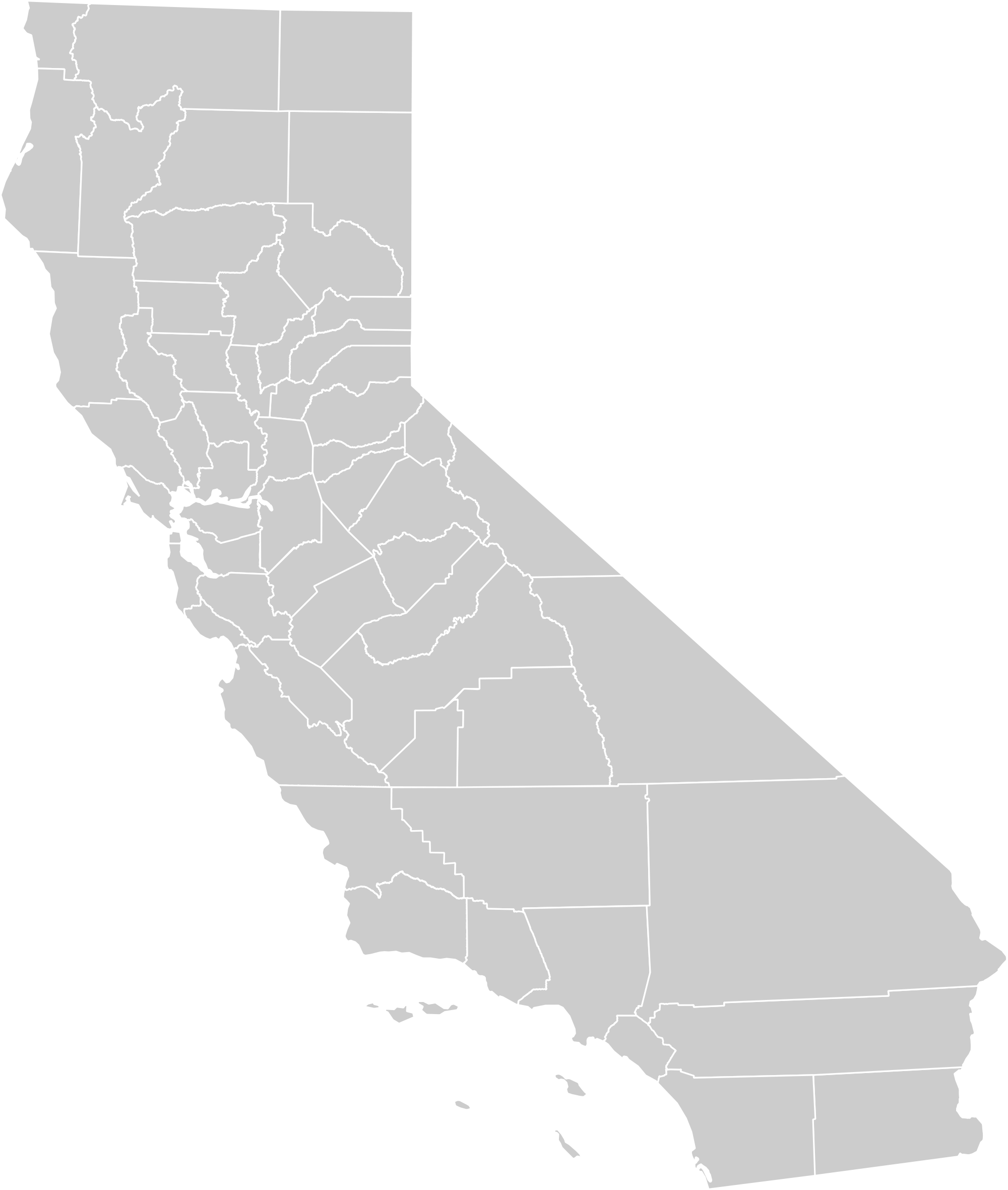 Process Year-long Initiative
Product Tools and Recommendations
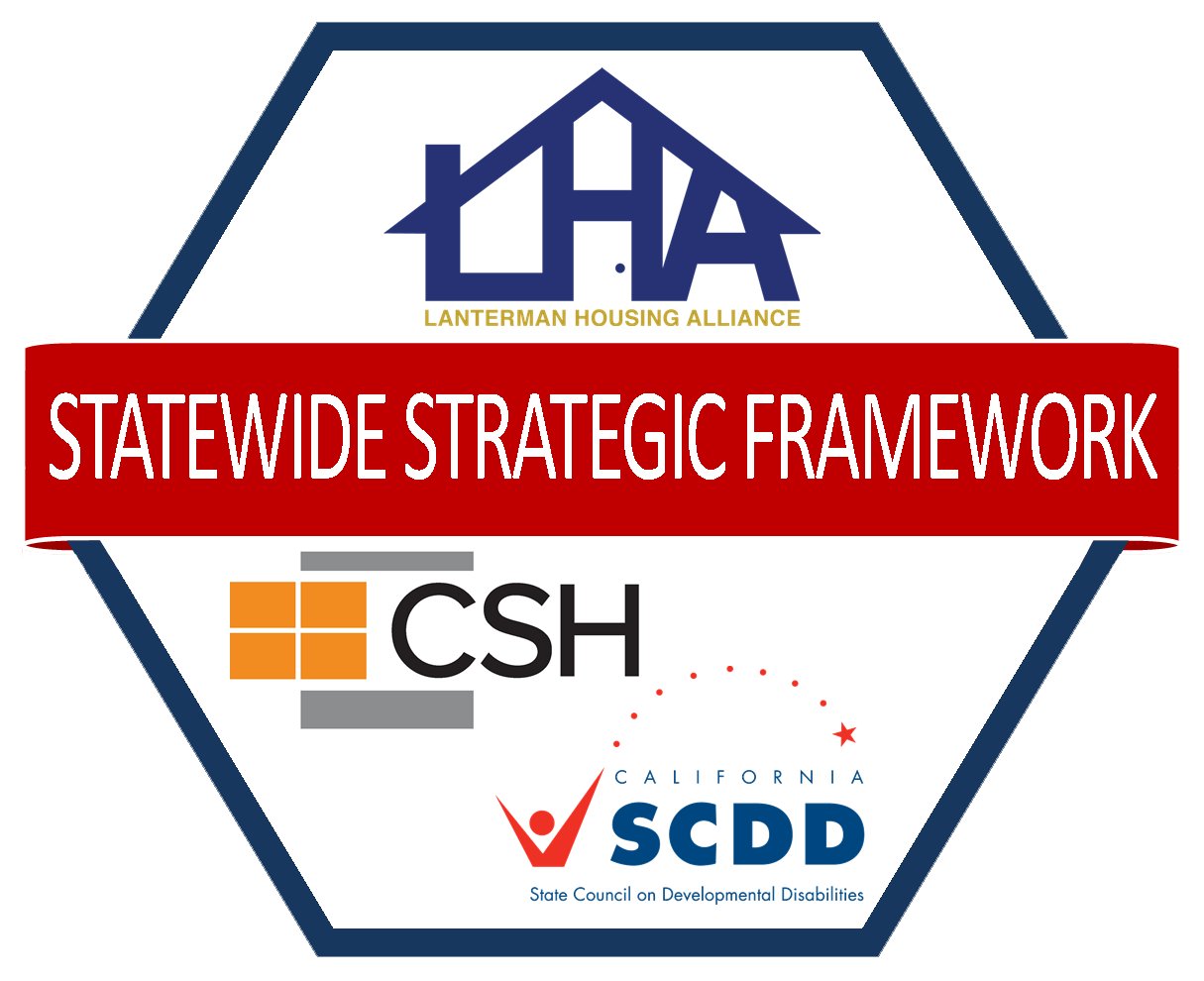 STATEWIDE
Lanterman Housing Alliance
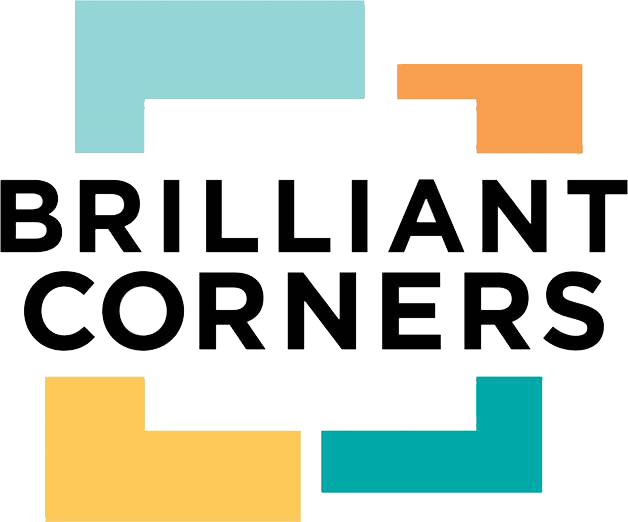 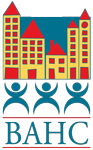 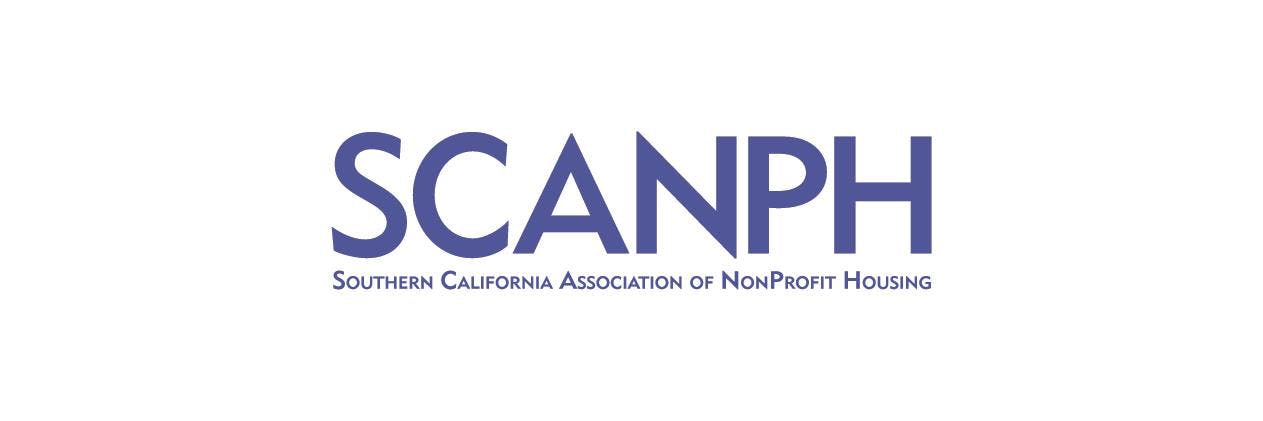 Mission
History 
Activity
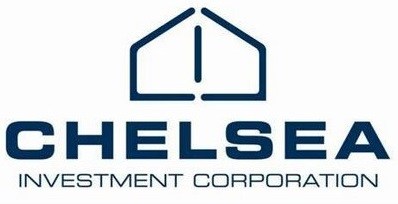 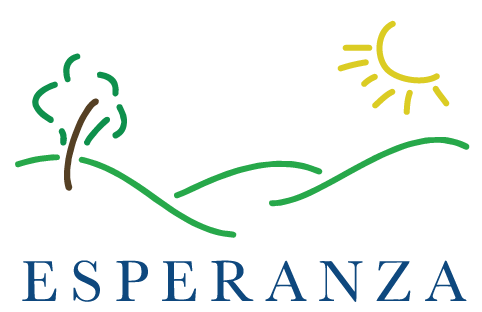 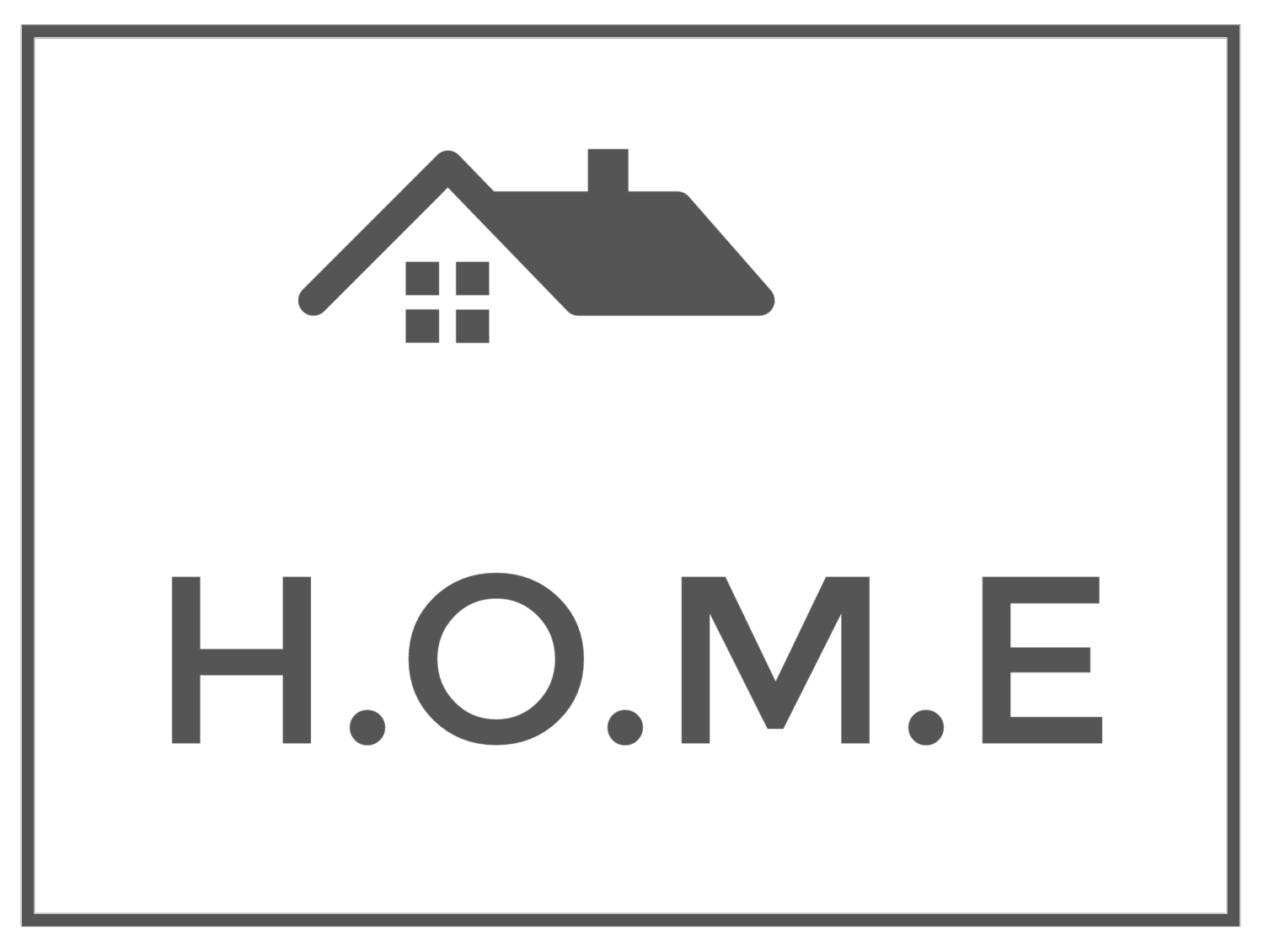 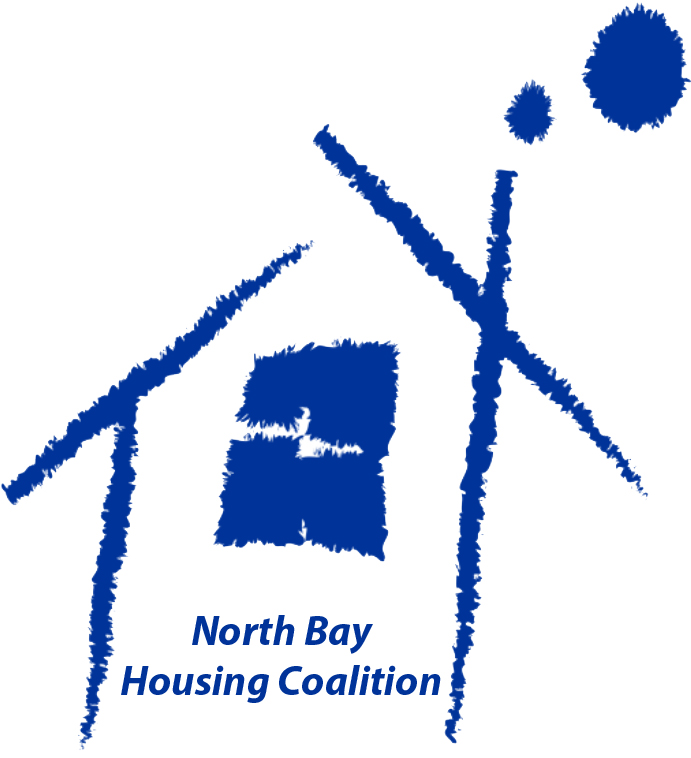 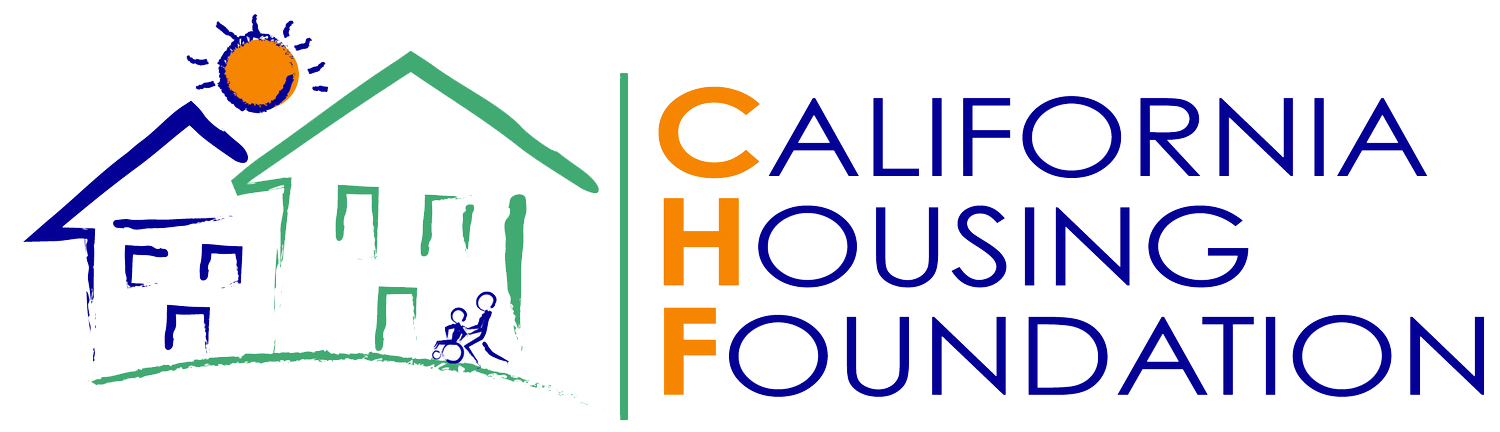 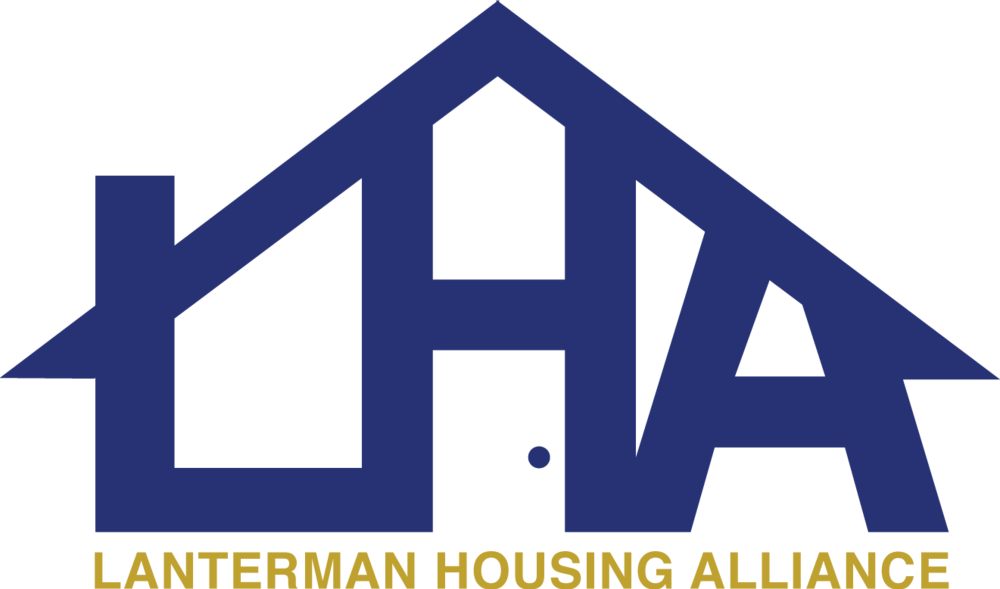 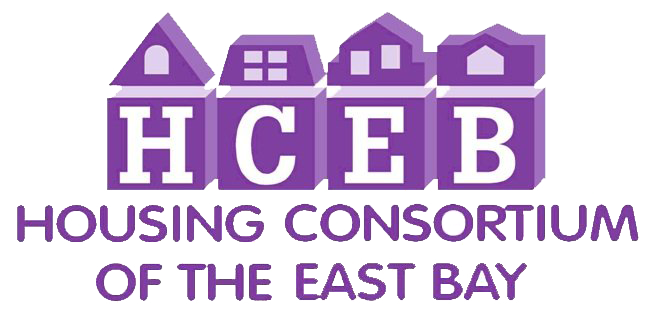 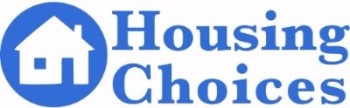 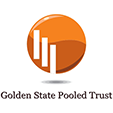 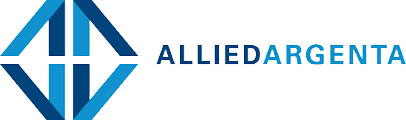 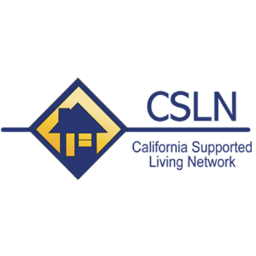 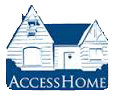 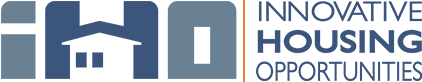 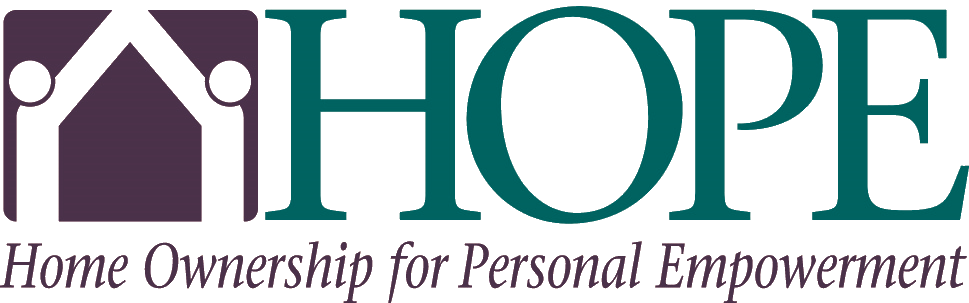 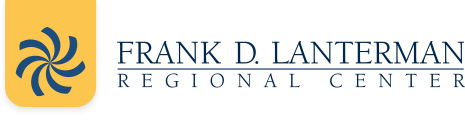 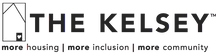 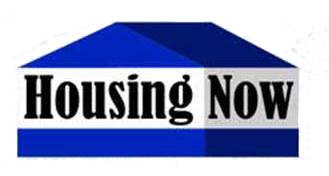 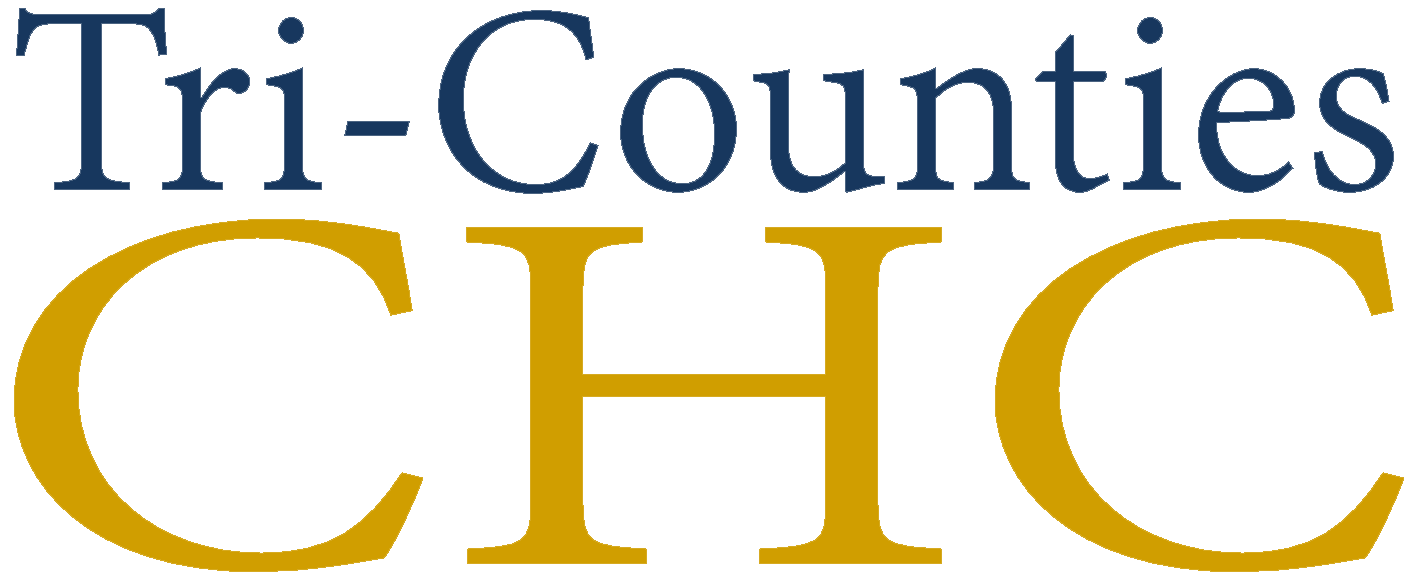 Integrated Health & Living Project
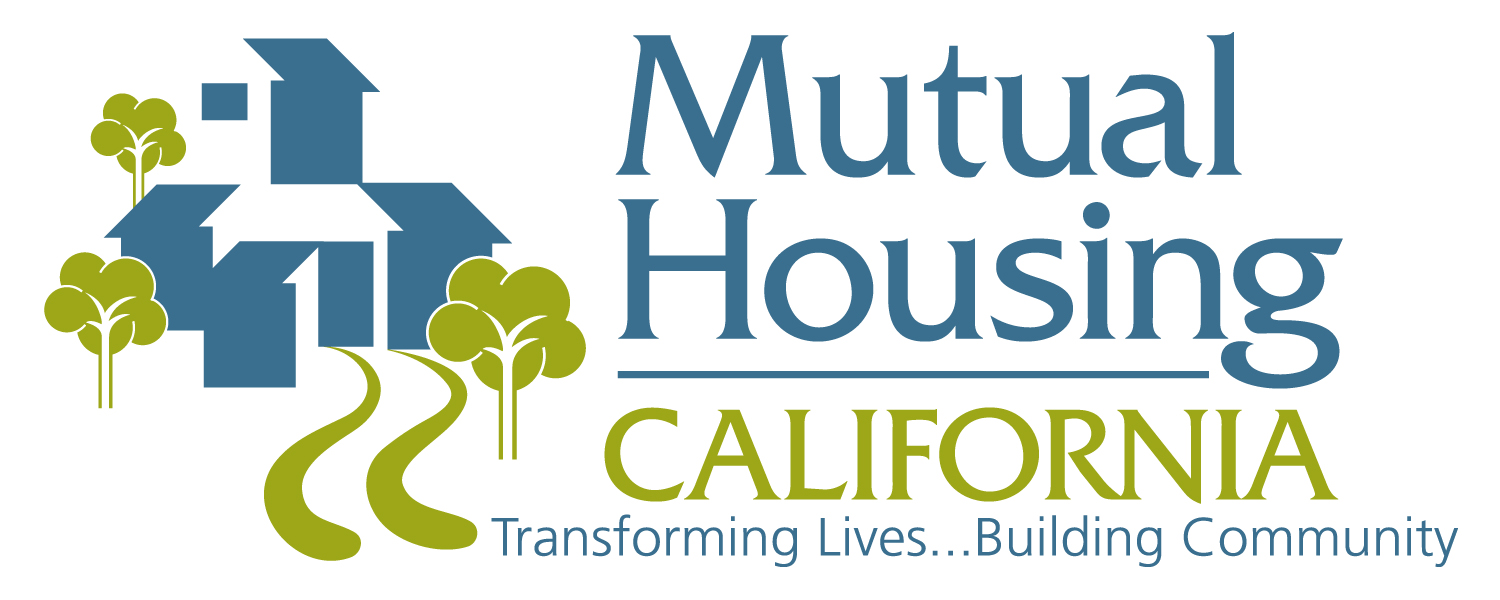 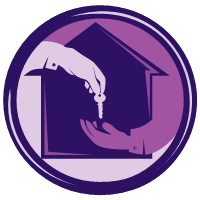 [Speaker Notes: Mission
The Lanterman Housing Alliance fosters innovative public policies and public-private partnerships that result in sustainable investment in affordable housing for people with developmental disabilities.
History
We are an industry association founded in 2014, but our members have collaborated together, advocating for housing to serve this population for more than a decade.

Activity
Hold a bi-annual Housing Thought Leaders Summit
Publish newsletters and resources specific to housing people with I/DD
Coordinate committees on LHA core initiatives

“We serve as the bridge between the silos of the DD Service System and the Mainstream Housing Industry”

ANECDOTES ABOUT DISCONNECT…

Predevelopment
Education
Information
Needs
Partnerships
Development
Licensed Homes
Affordable Housing	
Set-Aside Units
Legacy Homes
Housing Services
Access
Retention]
Why a Strategic Framework?
The affordable housing crisis disproportionately affects people with I/DD.
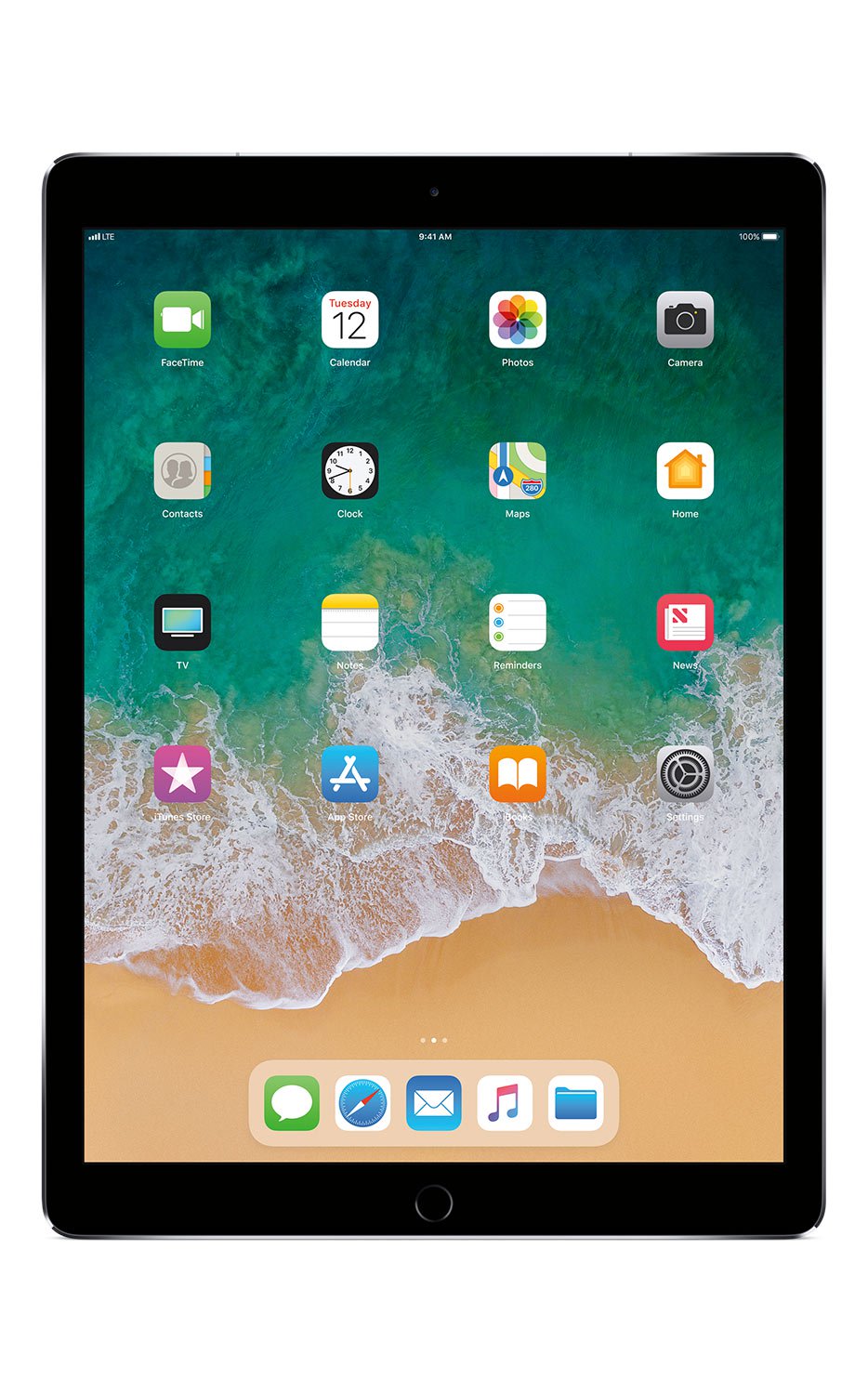 Addressing the Housing Crisis
Veteran 
Homelessness & Mental Health
Developmental Disabilities
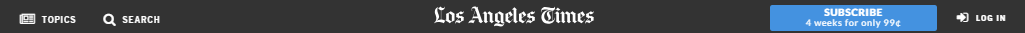 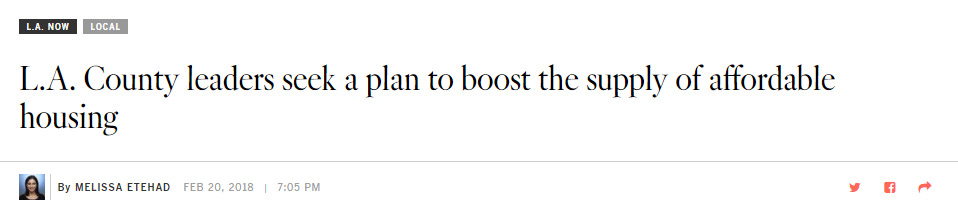 VASH, VHHP & Prop 1 (VAHF)
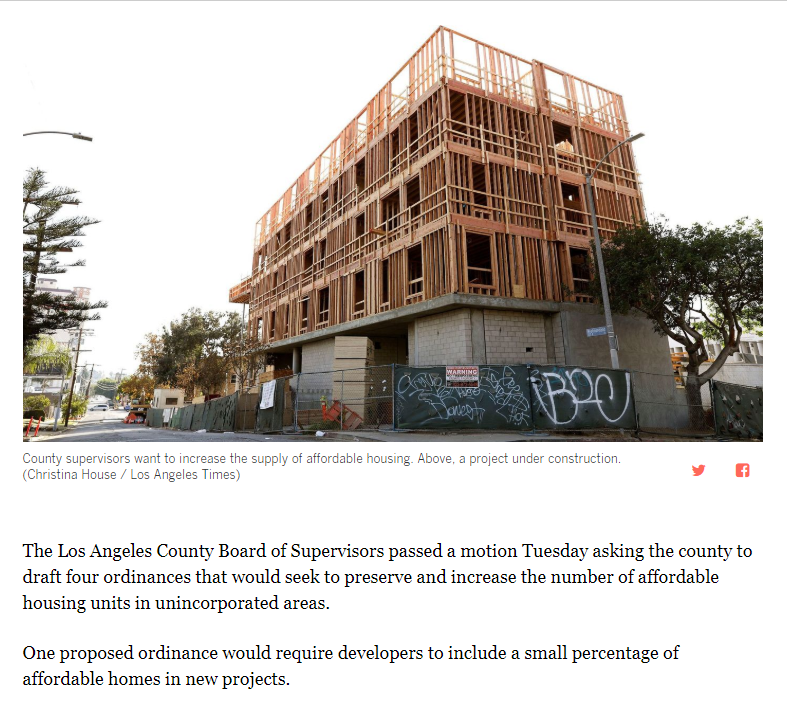 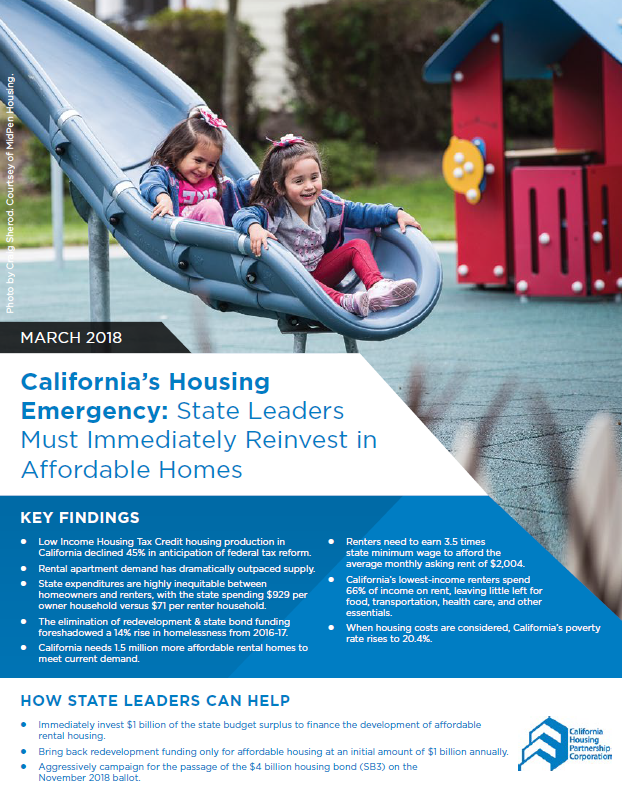 Measure H, HHH, Prop 2 (NPLH)
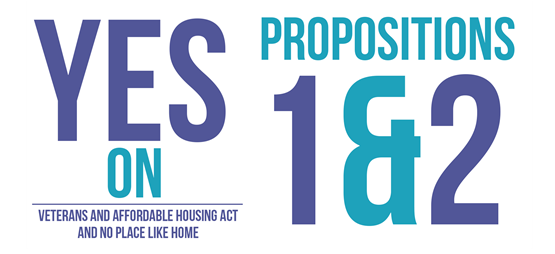 No Legislation or Ballot Initiatives
NATIONAL
Corporation for Supportive Housing
Mission
History 
Activity
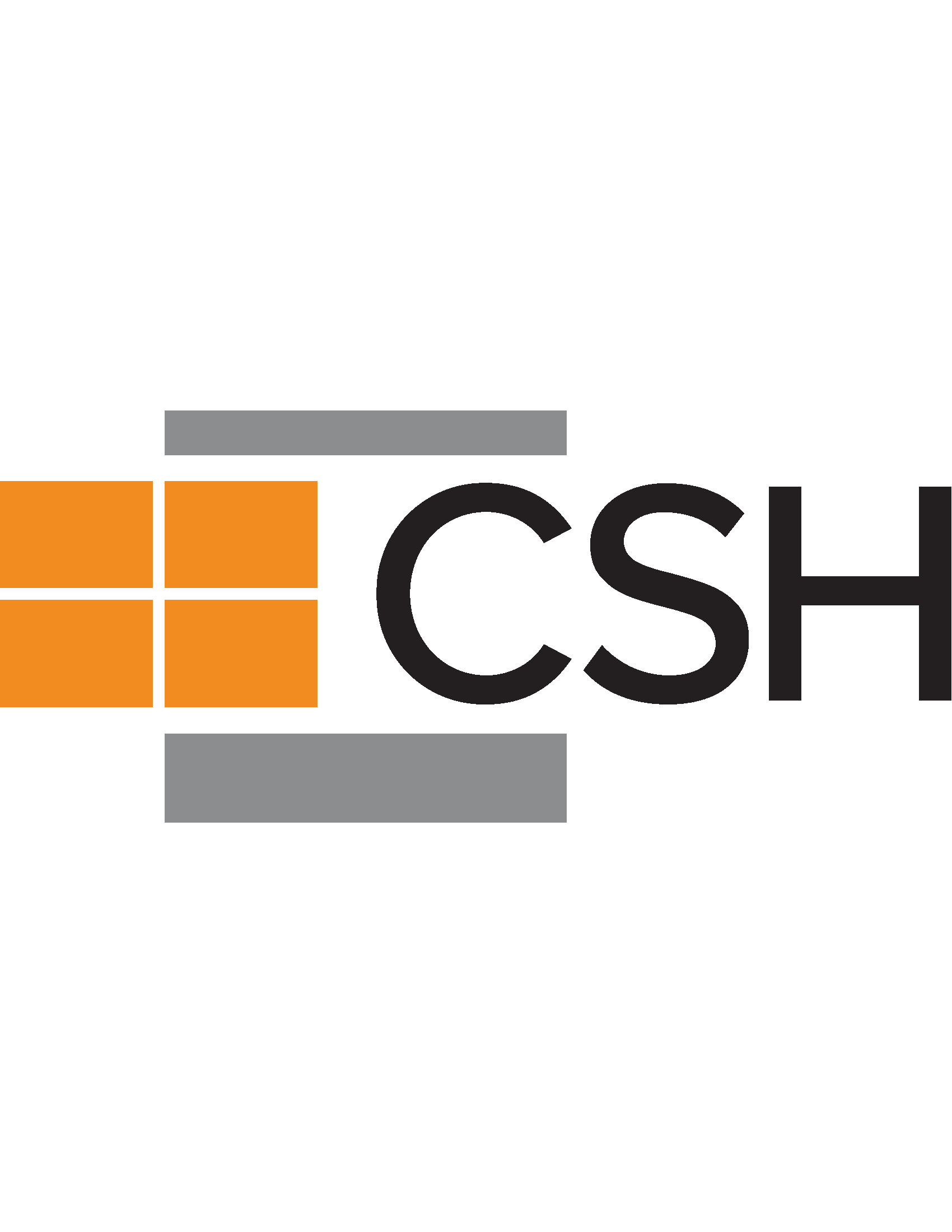 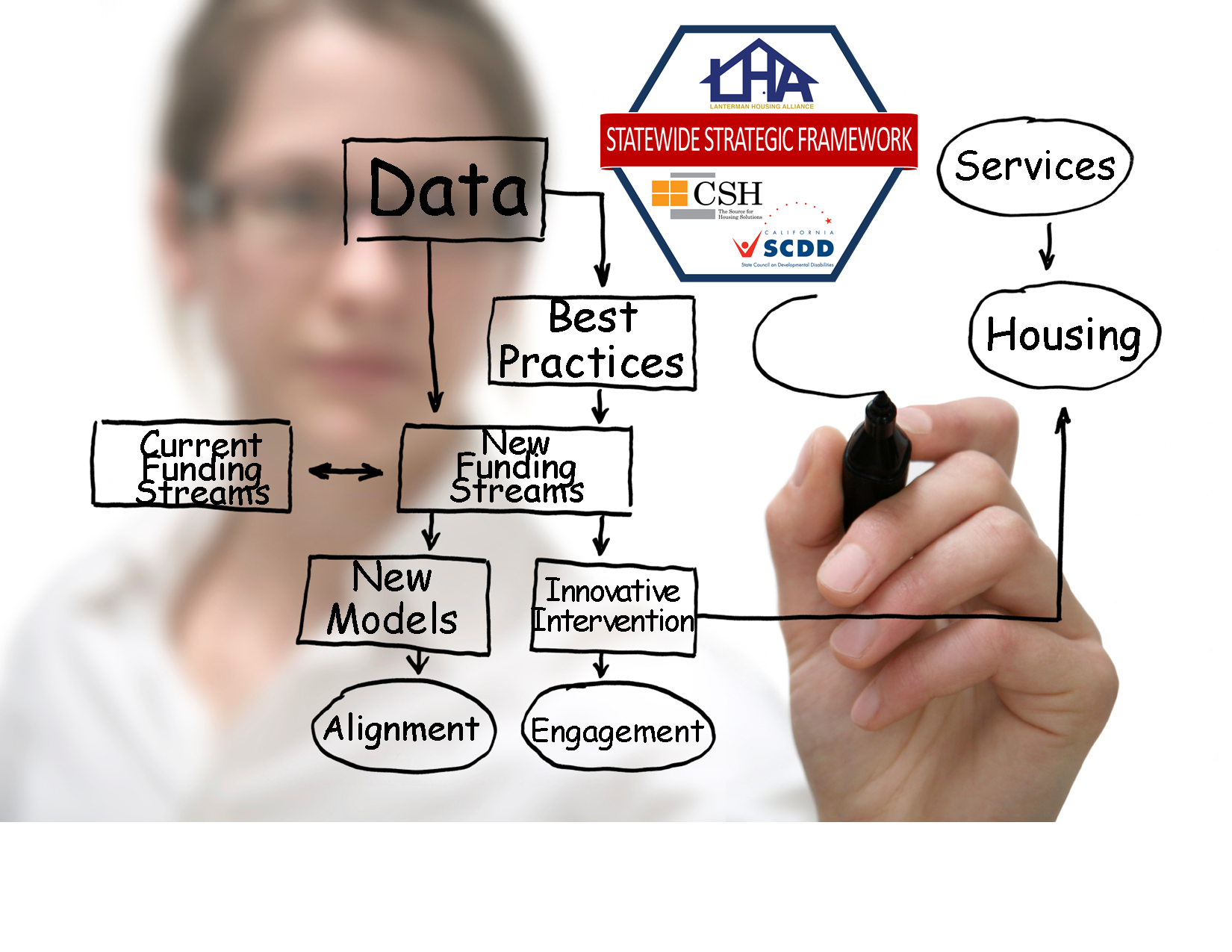 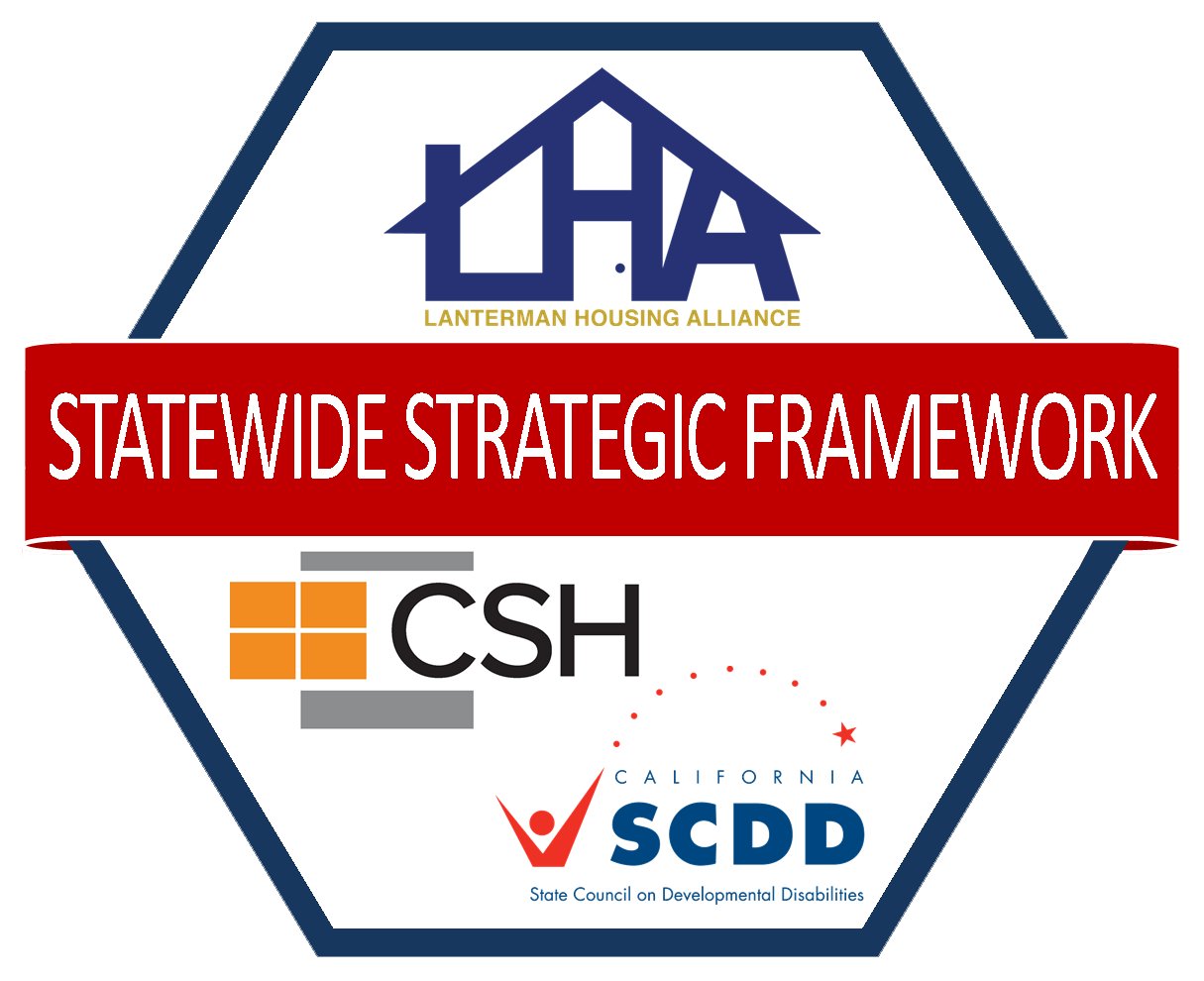 SSF Content & Structure
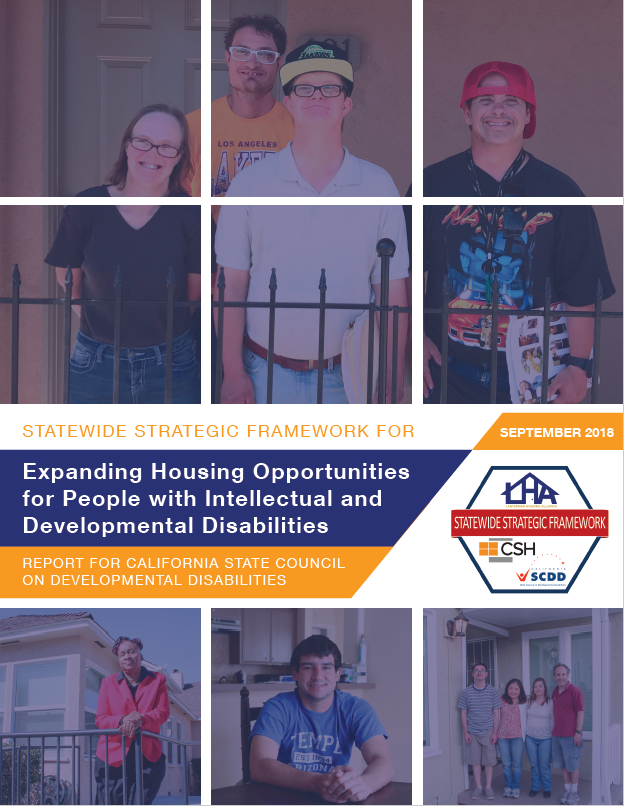 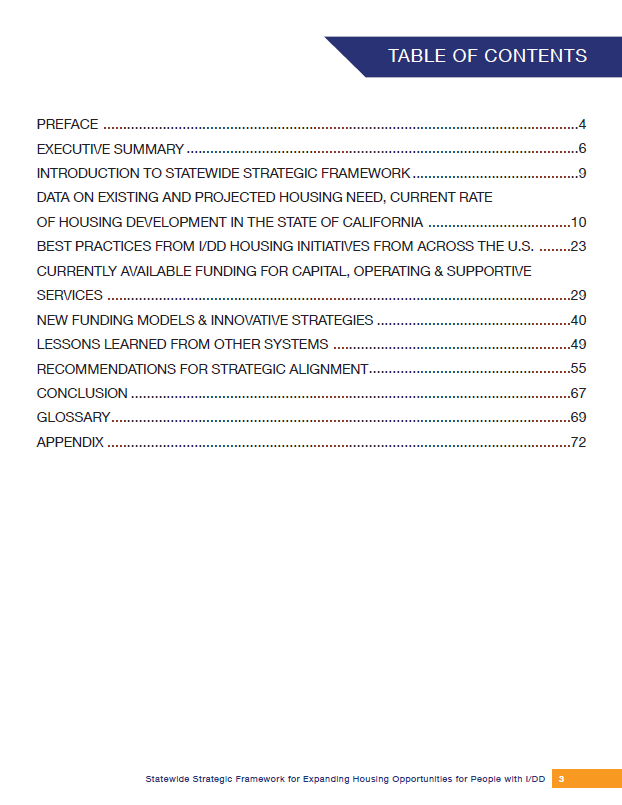 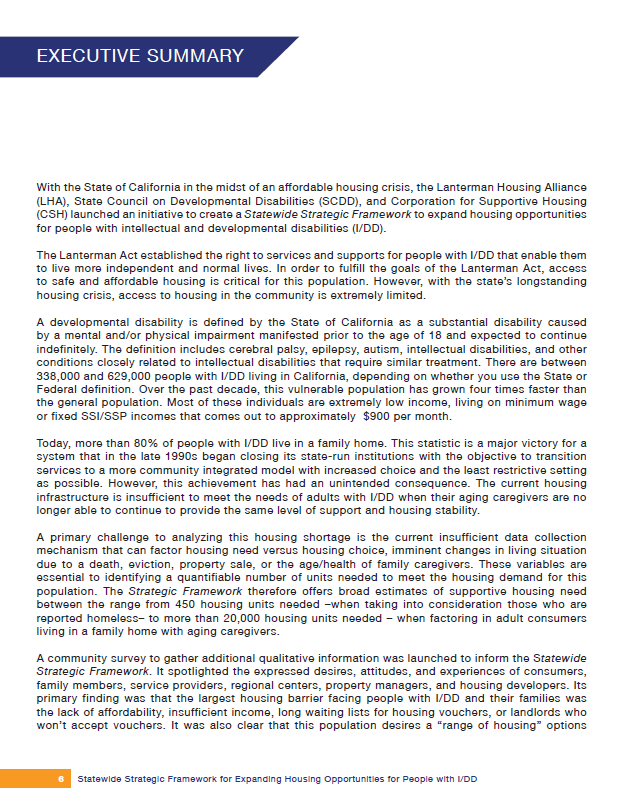 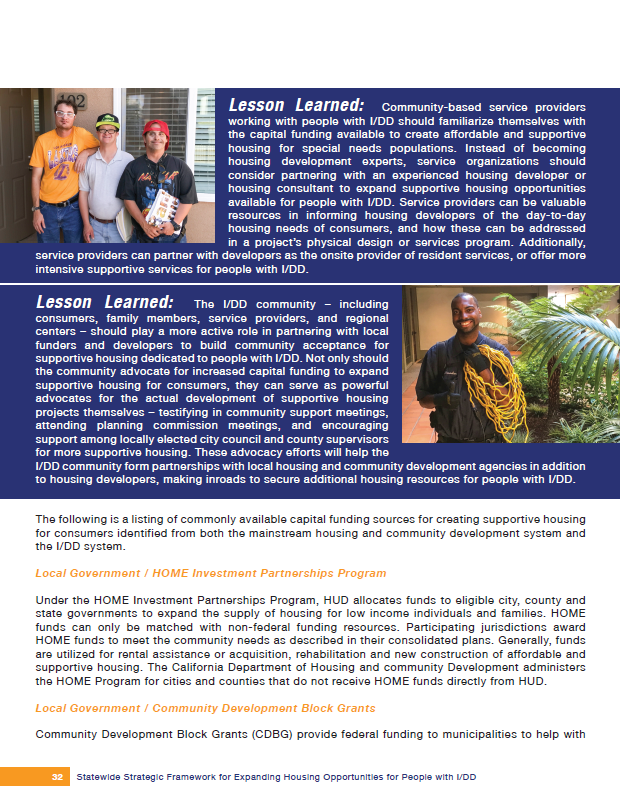 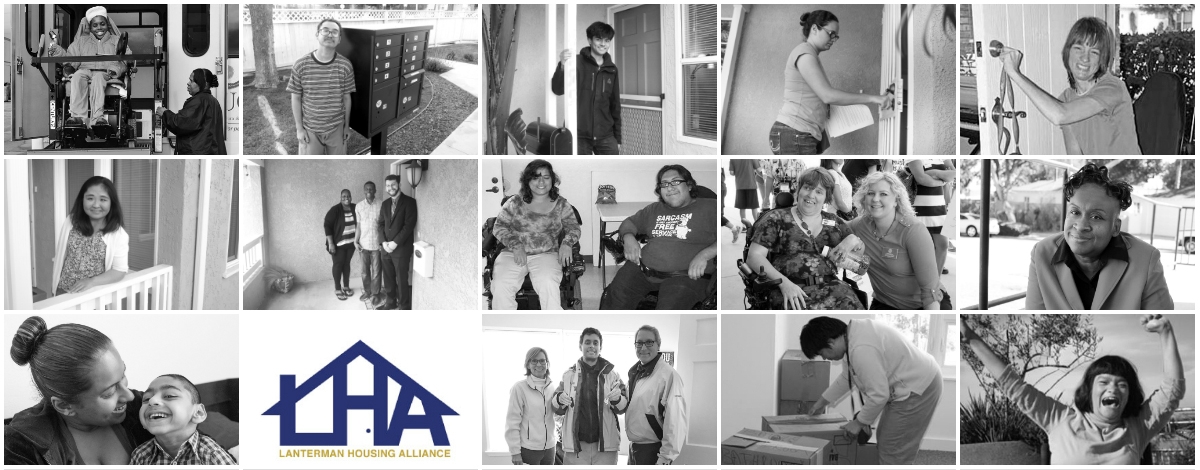 SSF Findings
Best Practices from Other States
Current & Innovative Funding
Data on Need & Current Rate of Housing
Lessons Learned from Other Systems
Recommendations
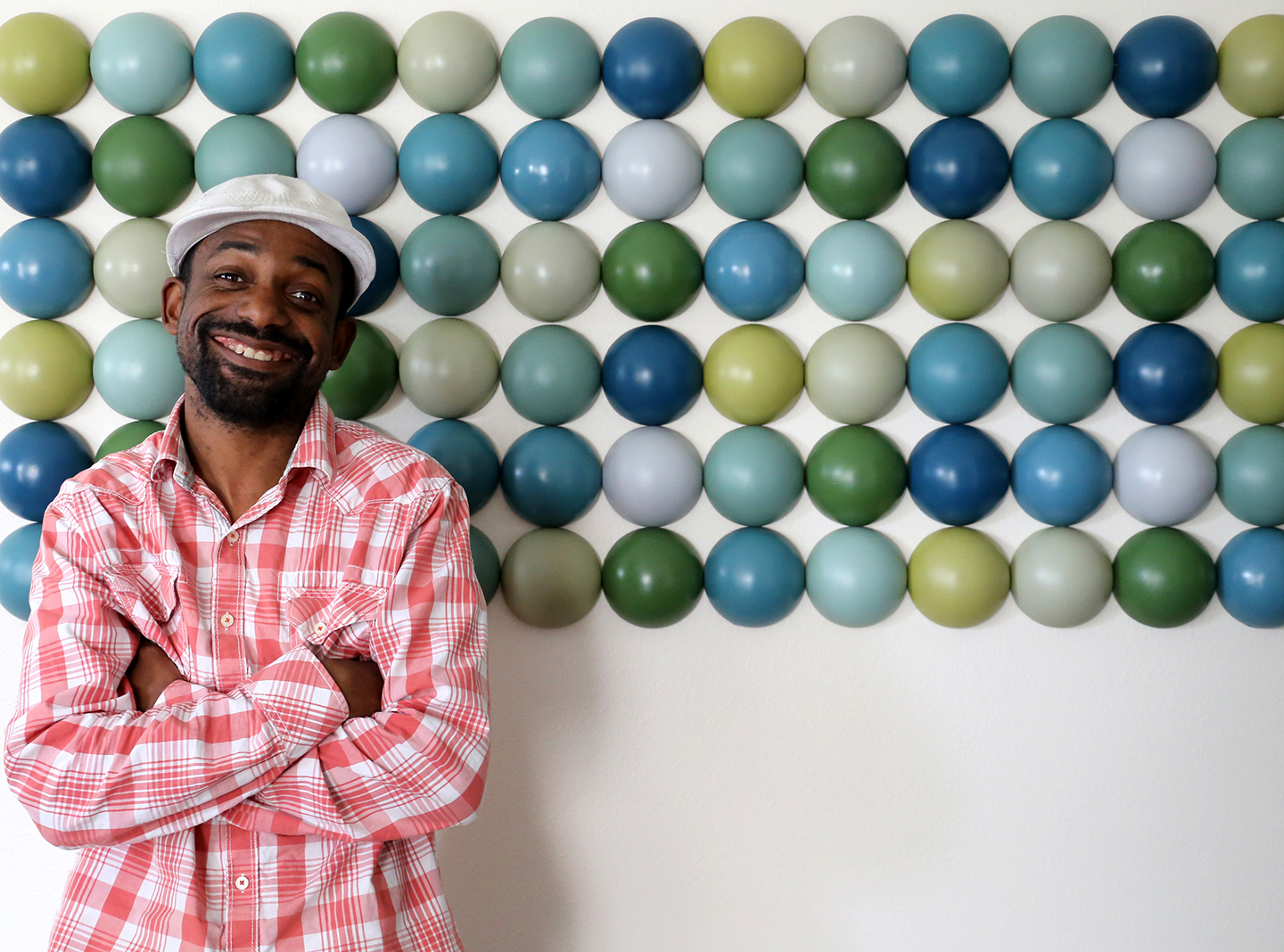 What’s Next?
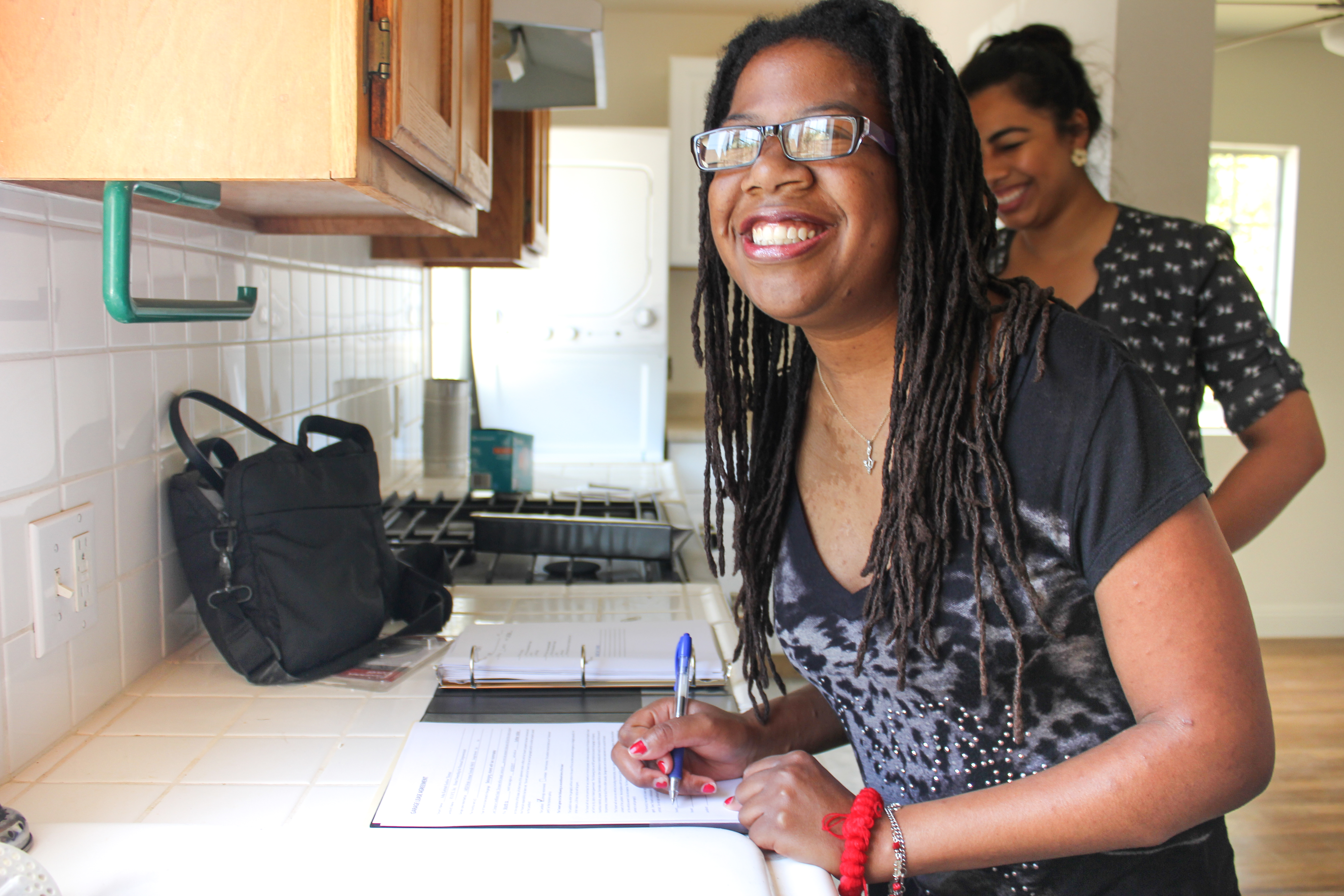 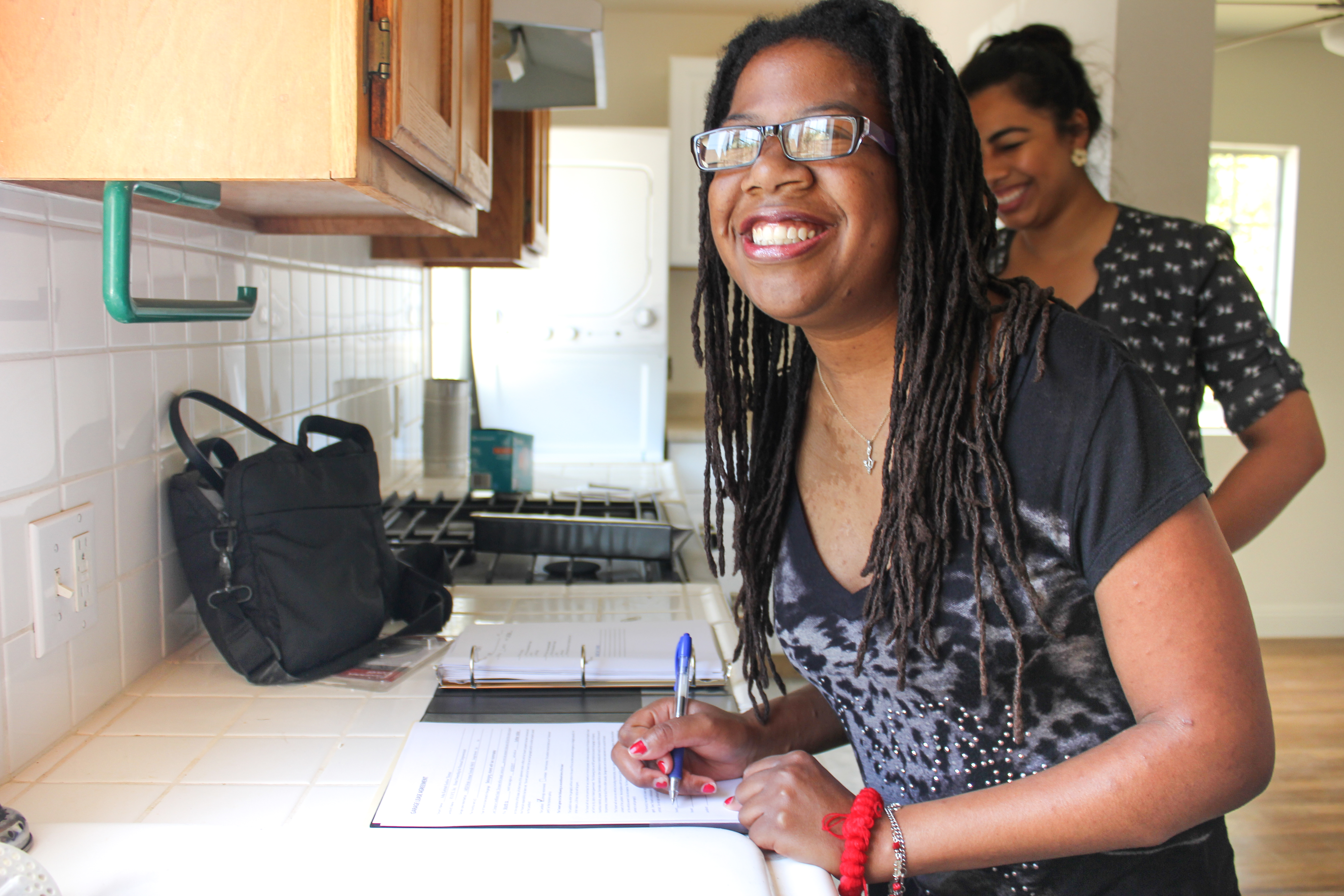 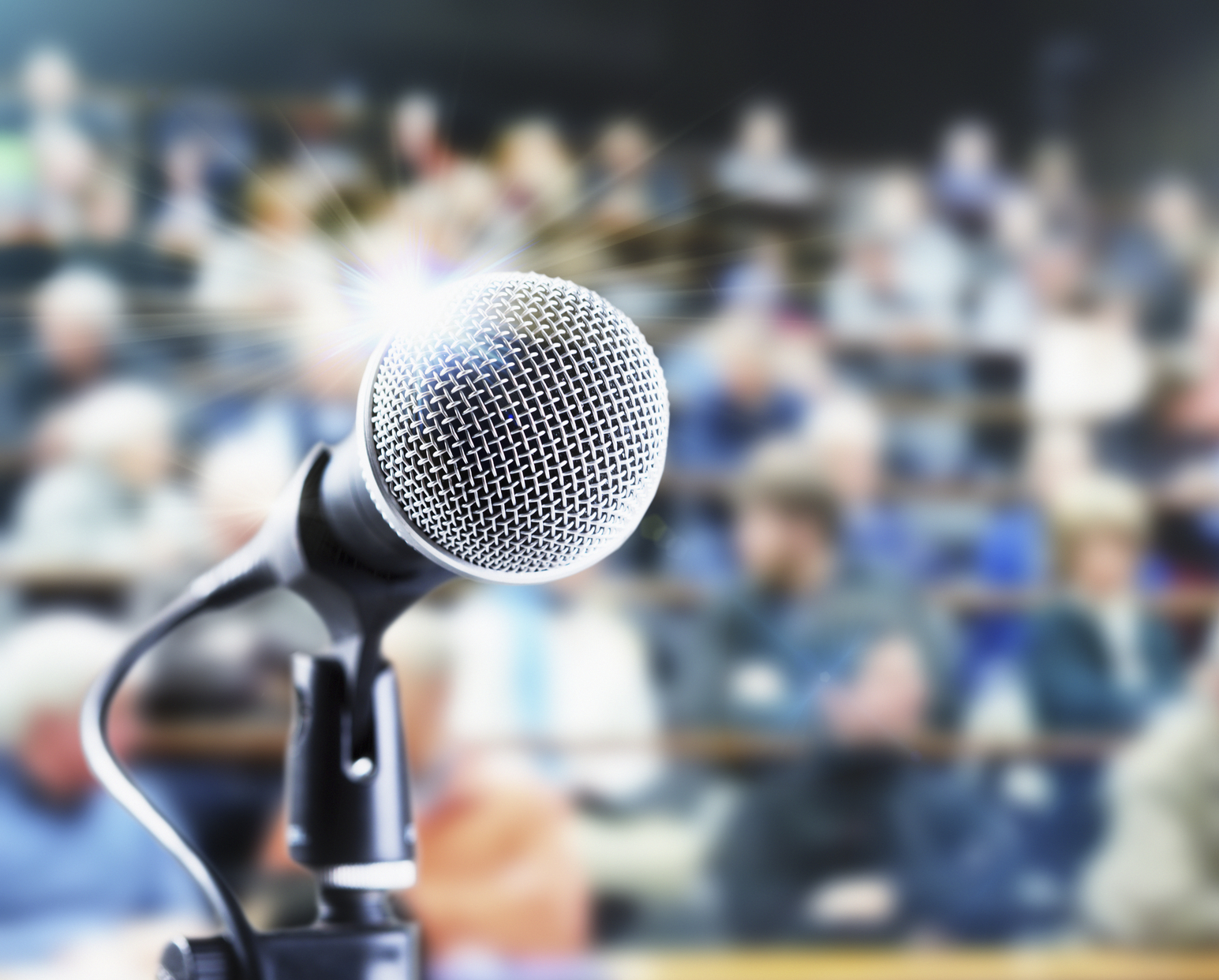 Q&A!
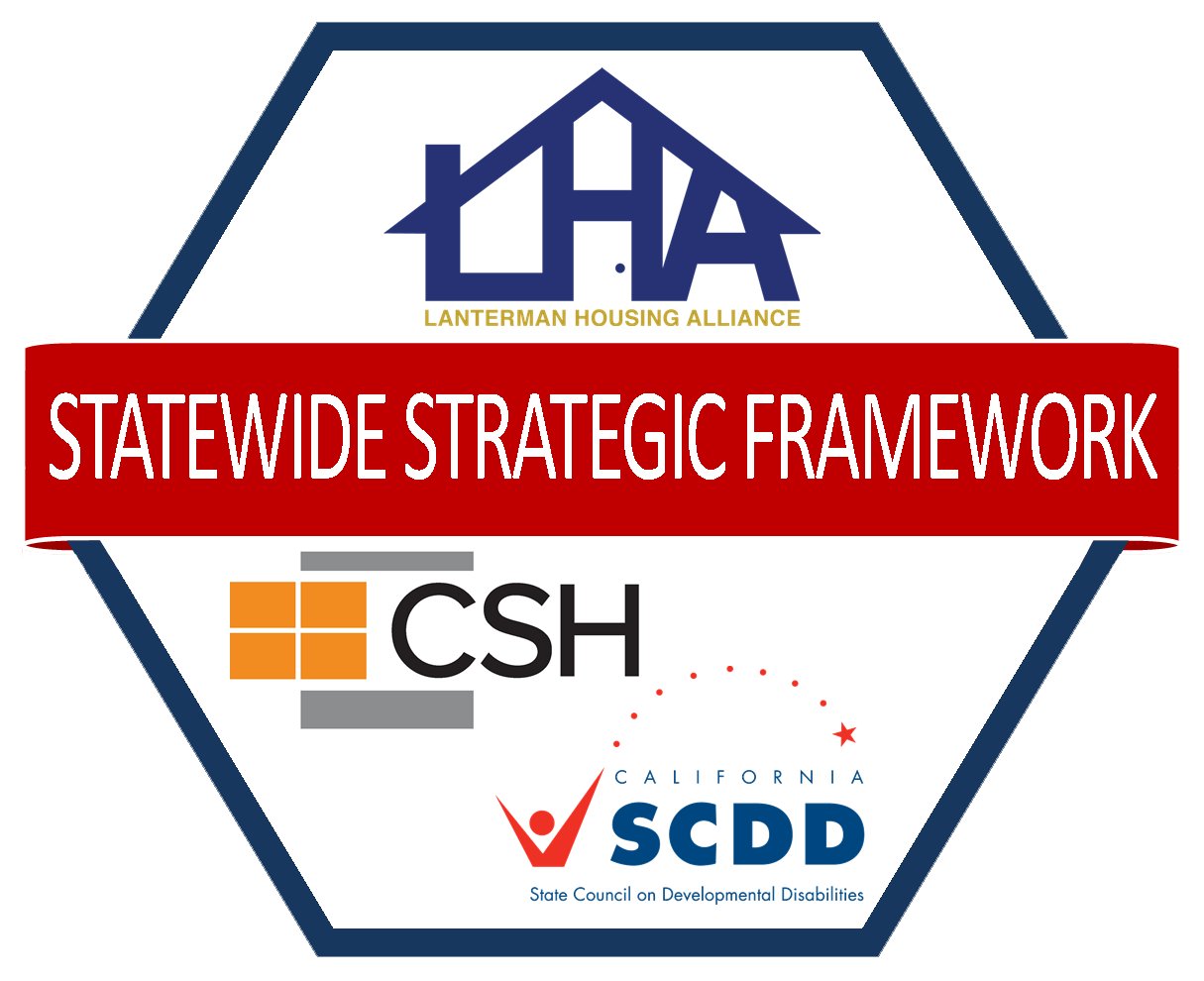